4.3 Matching decision-related questions to forms of evidence
Understanding
a problem and
its causes
Selecting an option 
for addressing
the problem
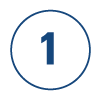 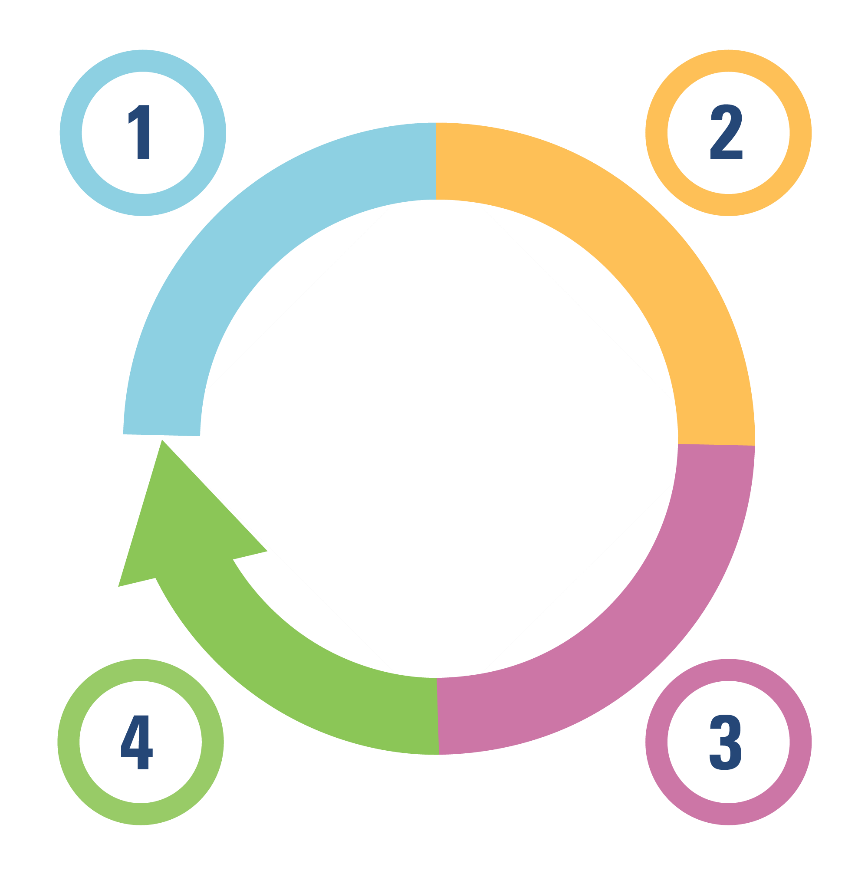 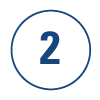 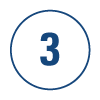 Monitoring implementation and evaluating impacts
Identifying implementation considerations
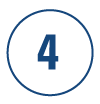 1